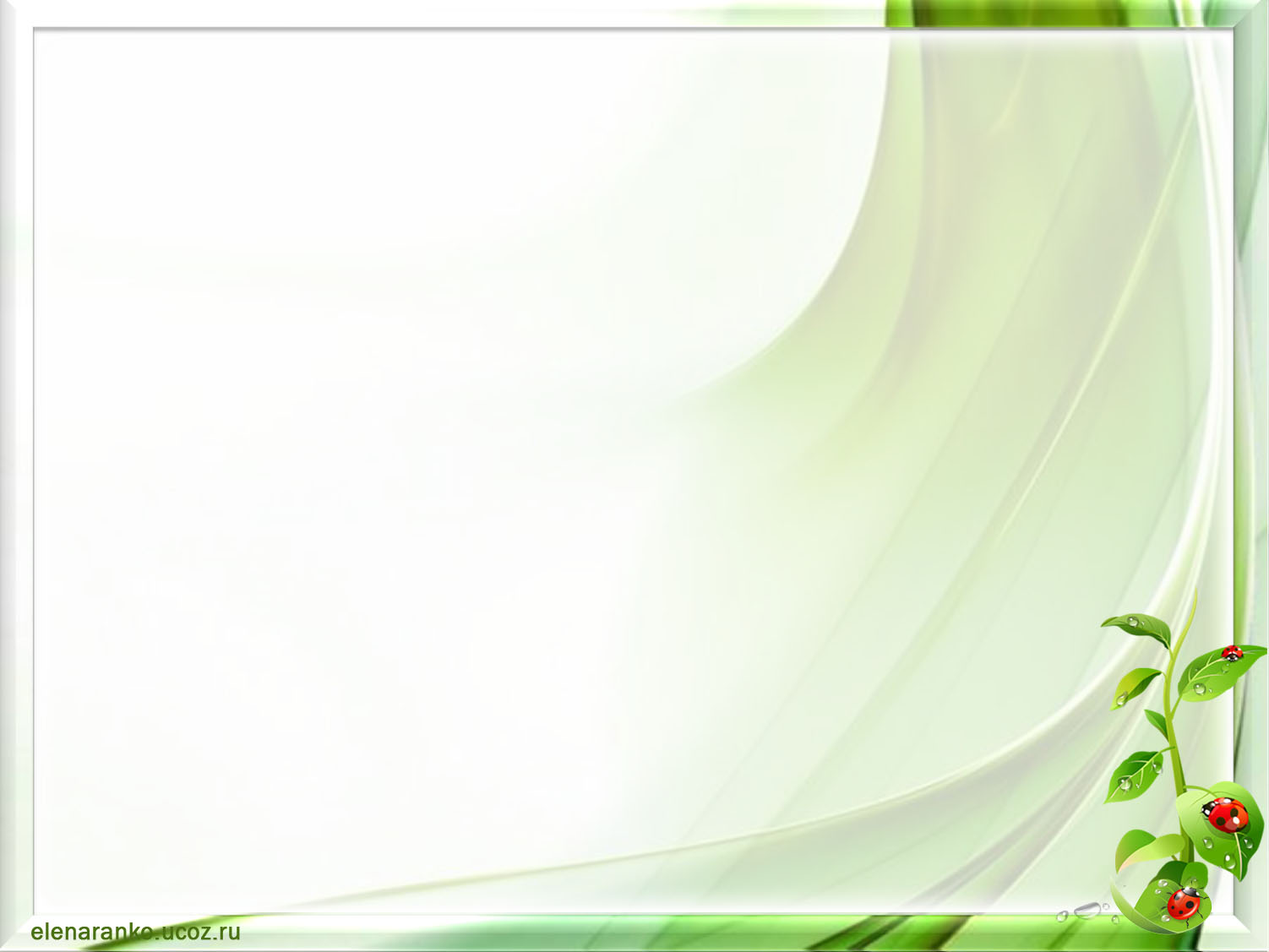 Муниципальное казенное дошкольное образовательное учреждение 
детский сад «Ласточка»
Классификация здоровьесберегающих          образовательных технологий и их применение в учебно – воспитательном процессе                                                         Составила: Игнатьева В.В.
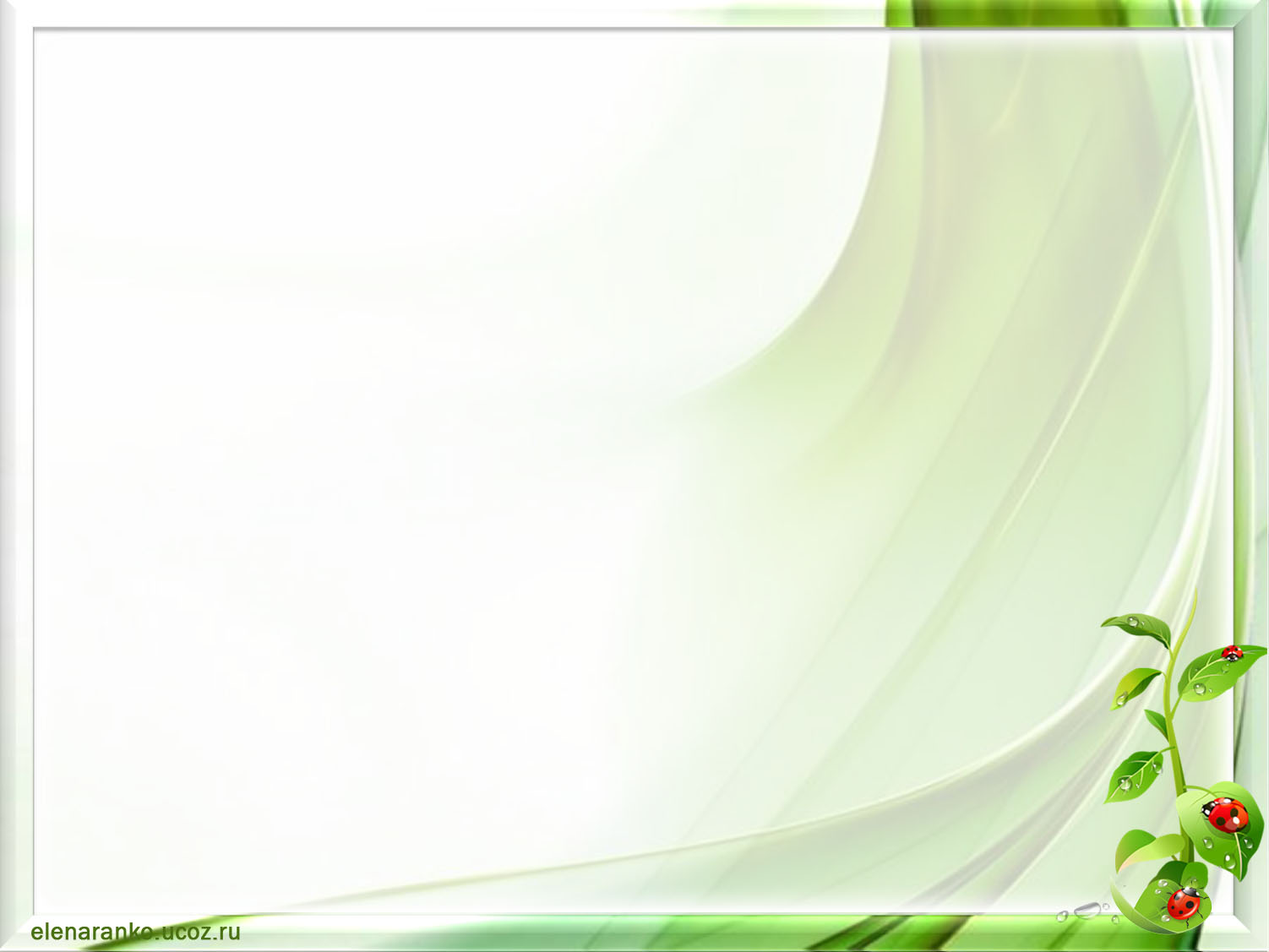 Здоровье ребенка- превыше всего…
                      и наша задача сохранить его.
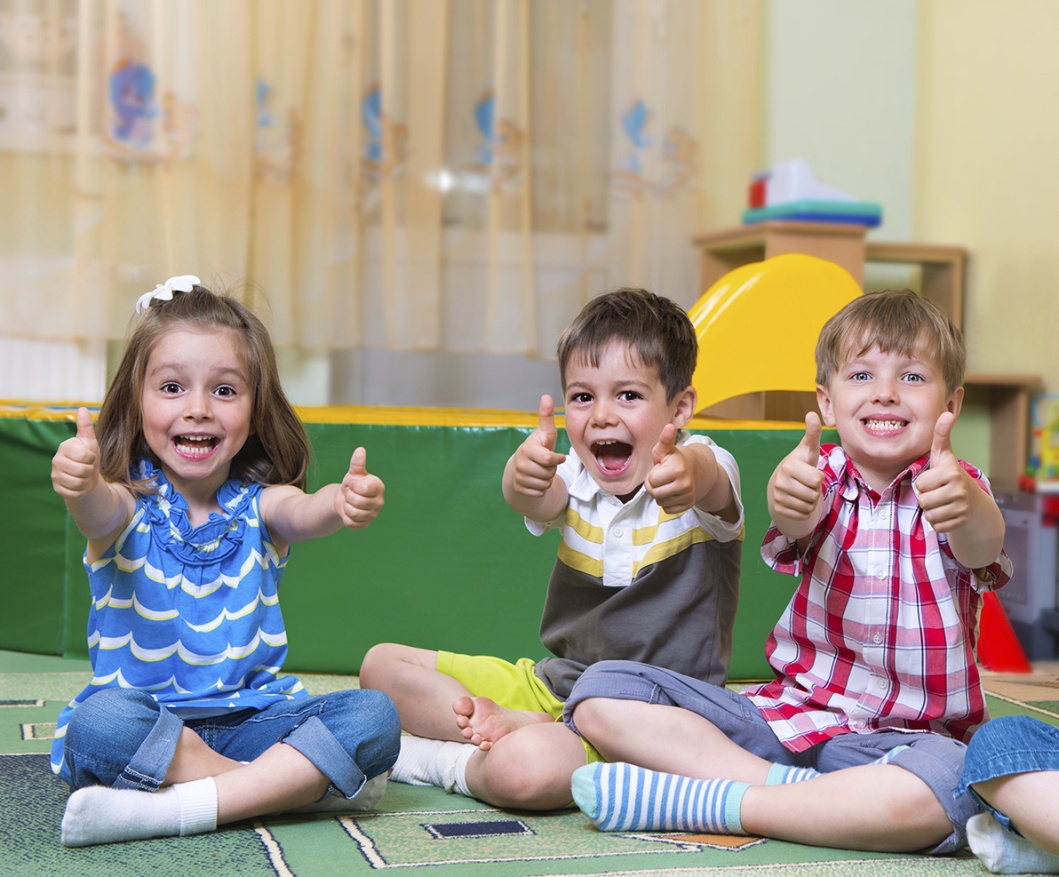 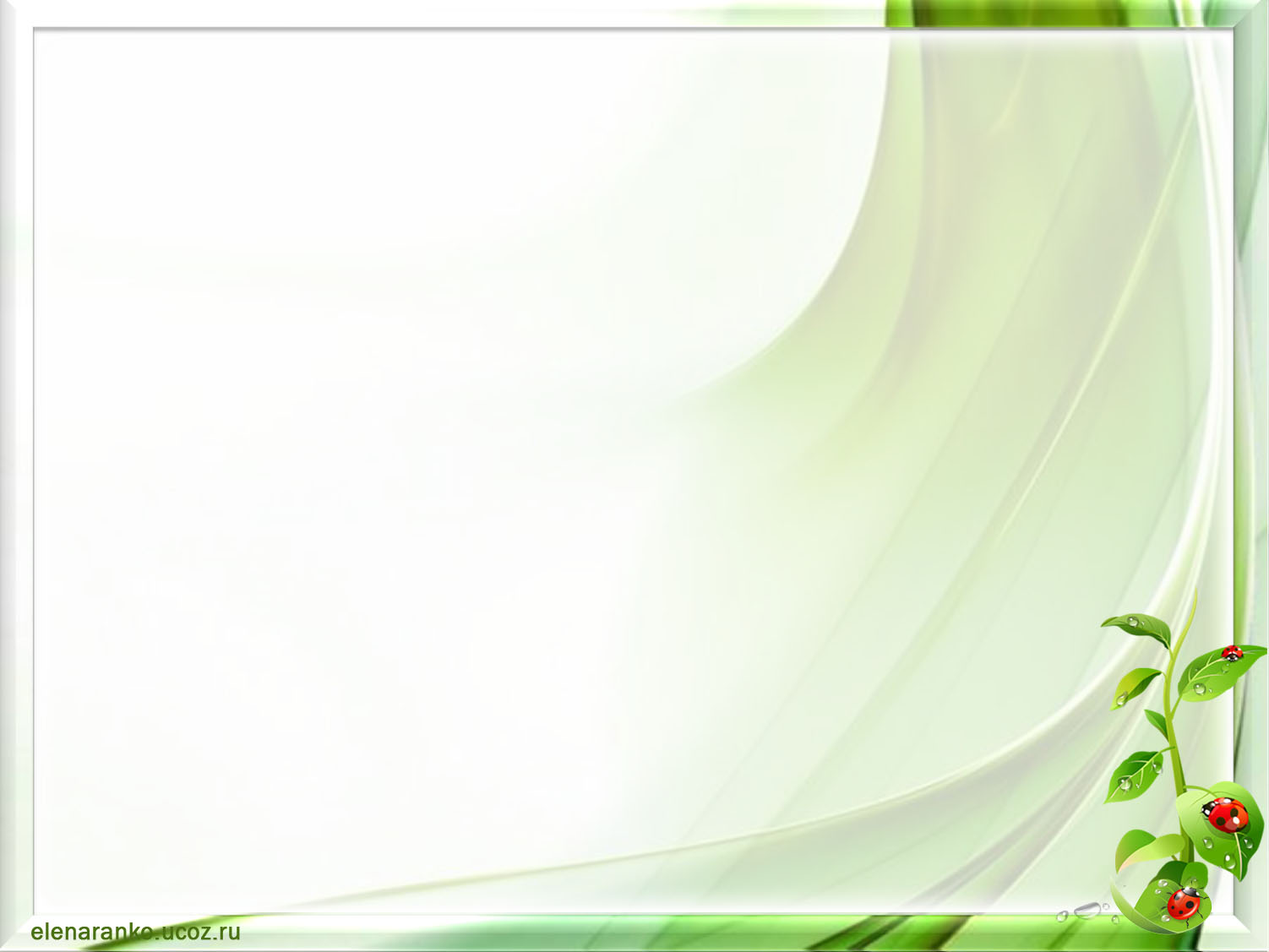 Виды здоровья:
Физическое
 - психическое 
- умственное 
- социальное 
- нравственное 
- духовное
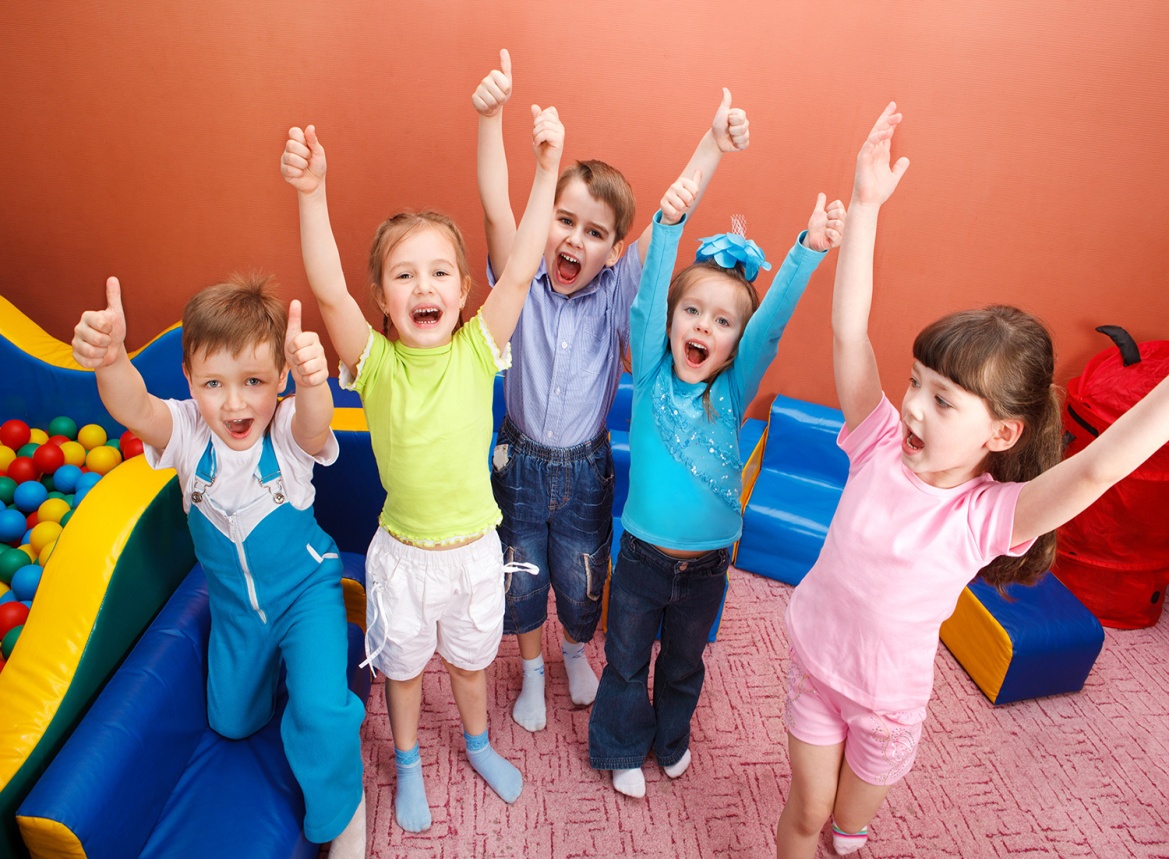 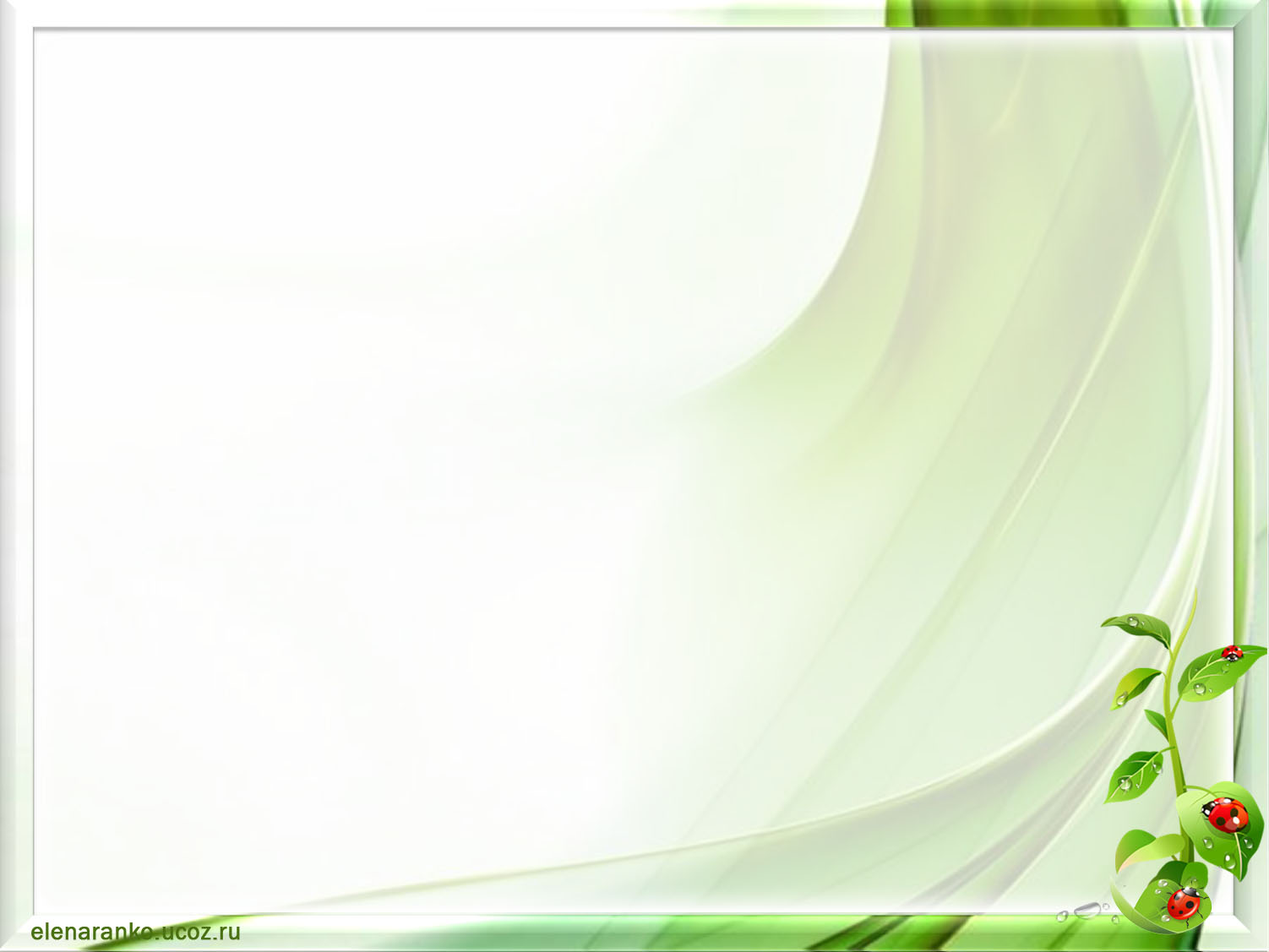 Одна из задач ФГОС ДО 
  - охрана и укрепление физического и психического здоровья детей, в том числе их эмоционального благополучия. 
( приказ Министерства образования
 и науки РФ от « 17» октября 2013г.№ 1155)
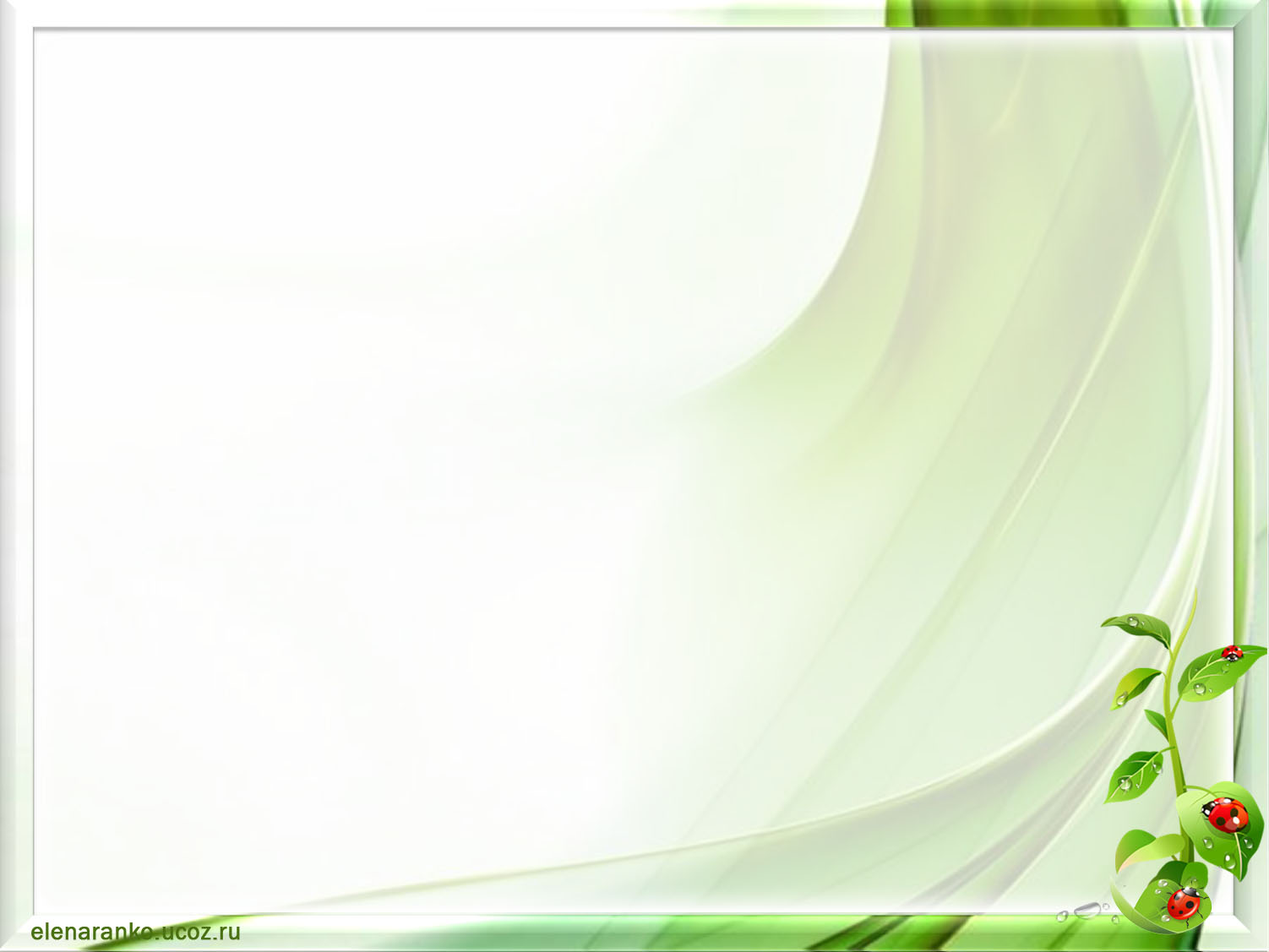 Здоровьесберегающие технологии в дошкольном образовании - это технологии, направленные на решение приоритетной задачи современного дошкольного образования – задачи сохранения, поддержания и обогащения здоровья субъектов педагогического процесса в детском саду: детей, педагогов и родителей; - система мер, включающая взаимосвязь и взаимодействие всех факторов образовательной среды, направленных на сохранение здоровья ребенка на всех этапах его обучения и развития.
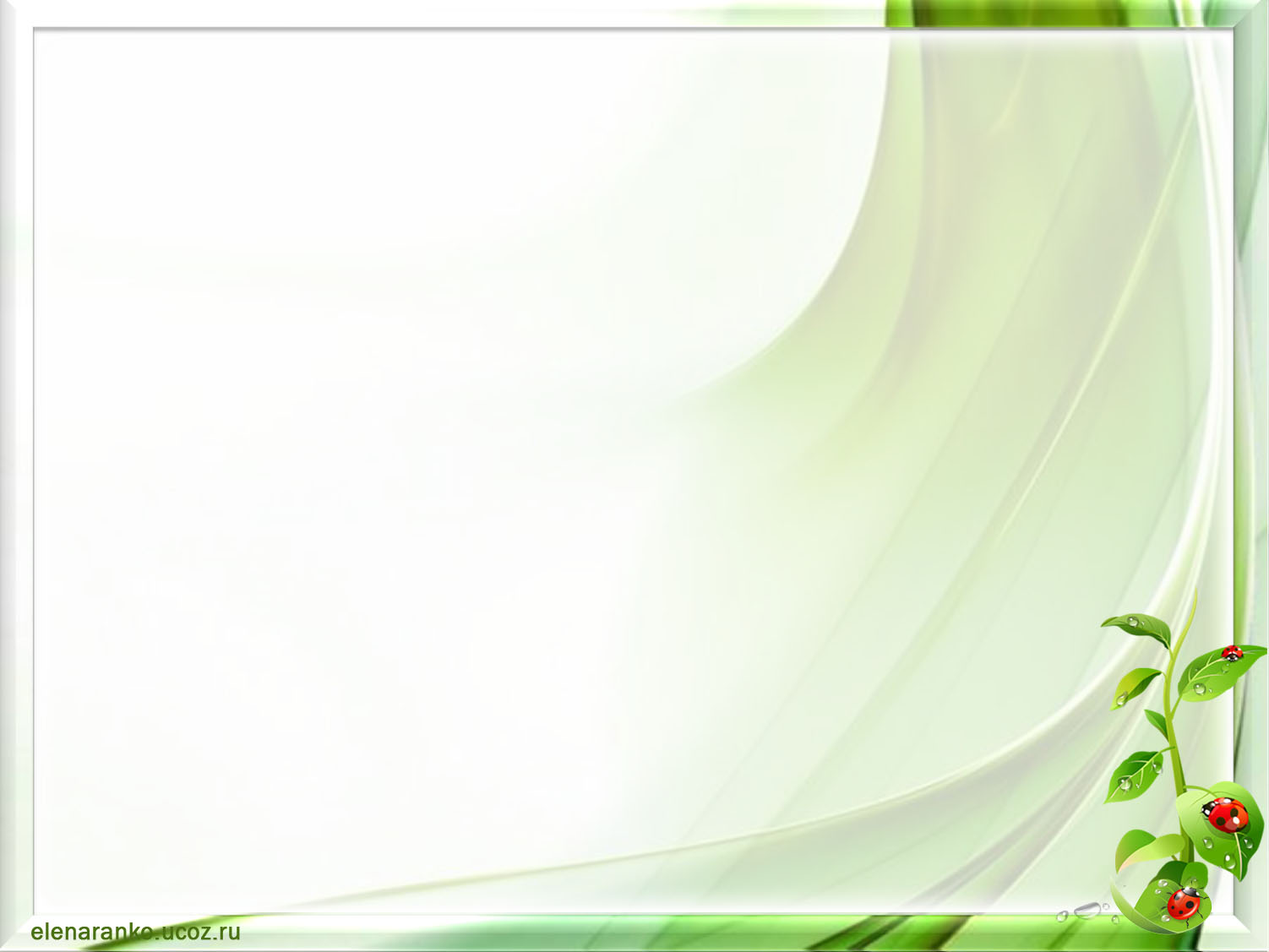 Цель здоровьесберегающих технологиий:
   
   формировать   осознанное   отношение к    соблюдению    культурно-гигиенических   требований и здоровьесберегающее поведение в повседневной жизни, эмоциональное благополучие, социальные навыки и уверенность в себе
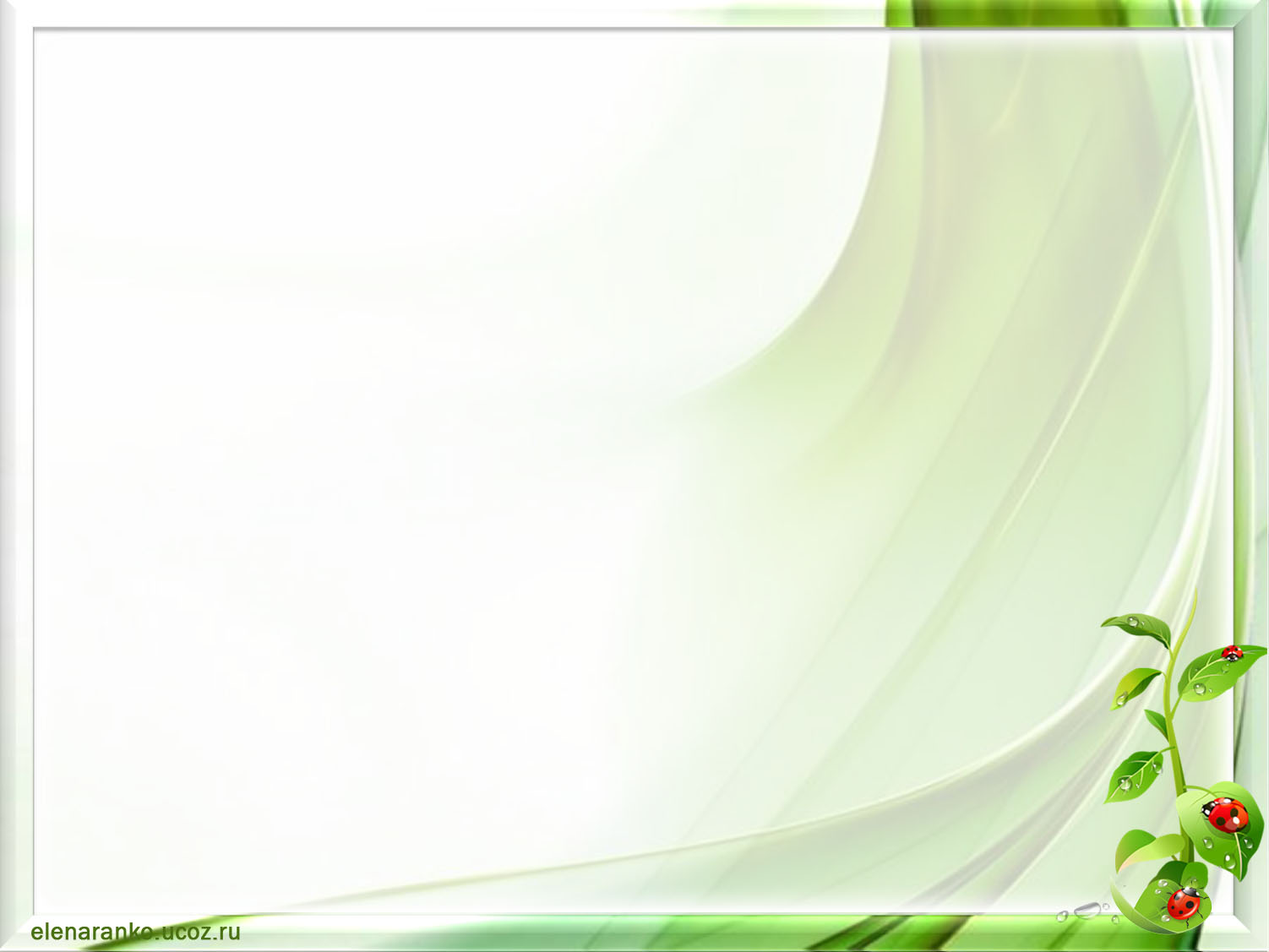 Задачи здоровьесберегающих технологий: 
Формировать здоровьесберегающее и здоровьеукрепляющее поведение в специально созданных и жизненных ситуациях; 
- Создавать психологически комфортную среду в группах;
 - Обогащать эмоциональную сферу положительными эмоциями; 
- Развивать дружеские взаимоотношения через игру и общение в повседневной жизни; 
- Корректировать проявление эмоциональных трудностей детей (тревожность, страхи, агрессивность, низкая самооценка)
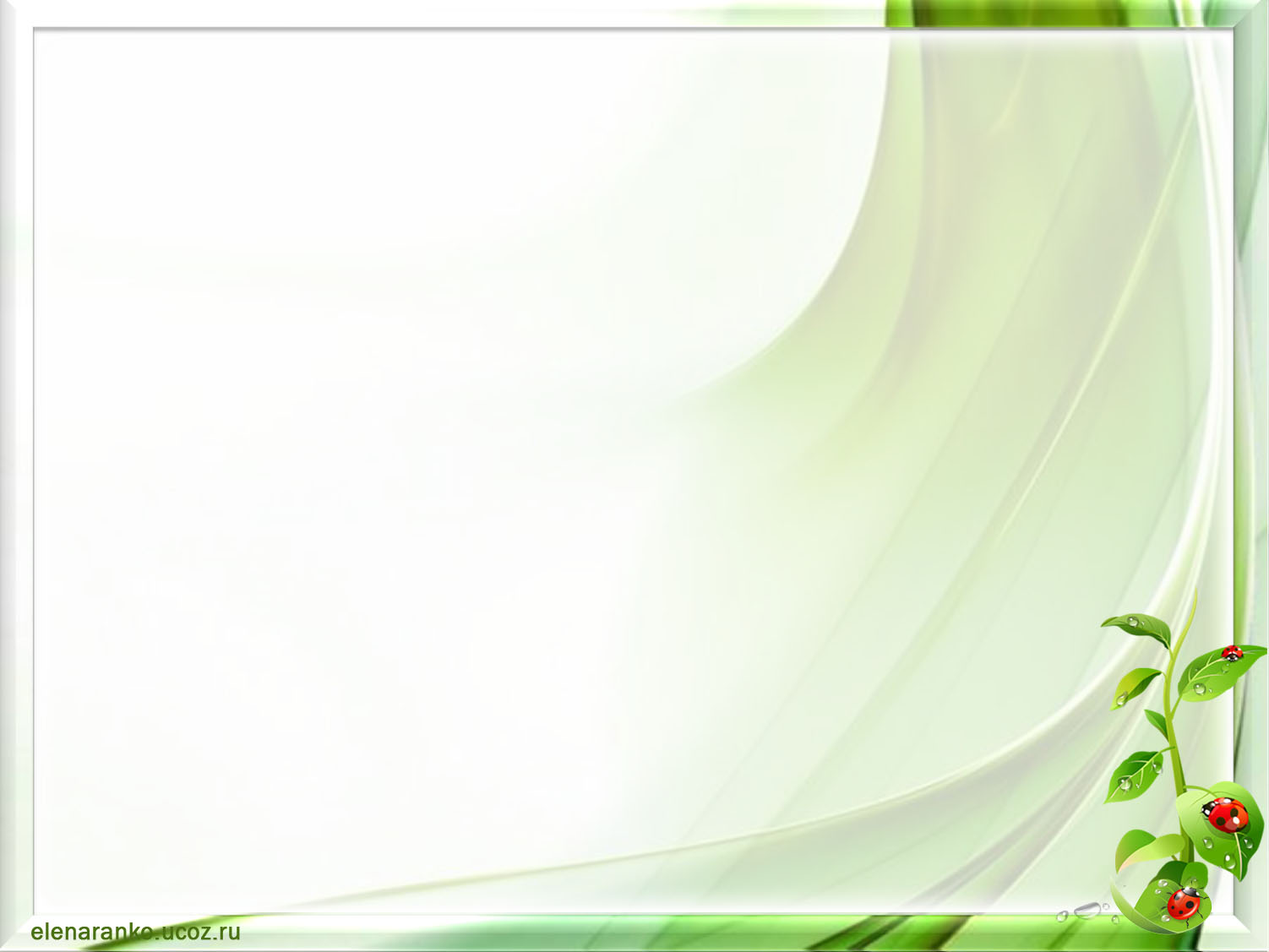 Виды здоровьесберегающих технологий в дошкольной организации:  
 * медико-профилактические 
 *физкультурно-оздоровительные
 *технологии обеспечения социальнопсихологического благополучия ребенка
 *валеологическое просвещение детей и родителей
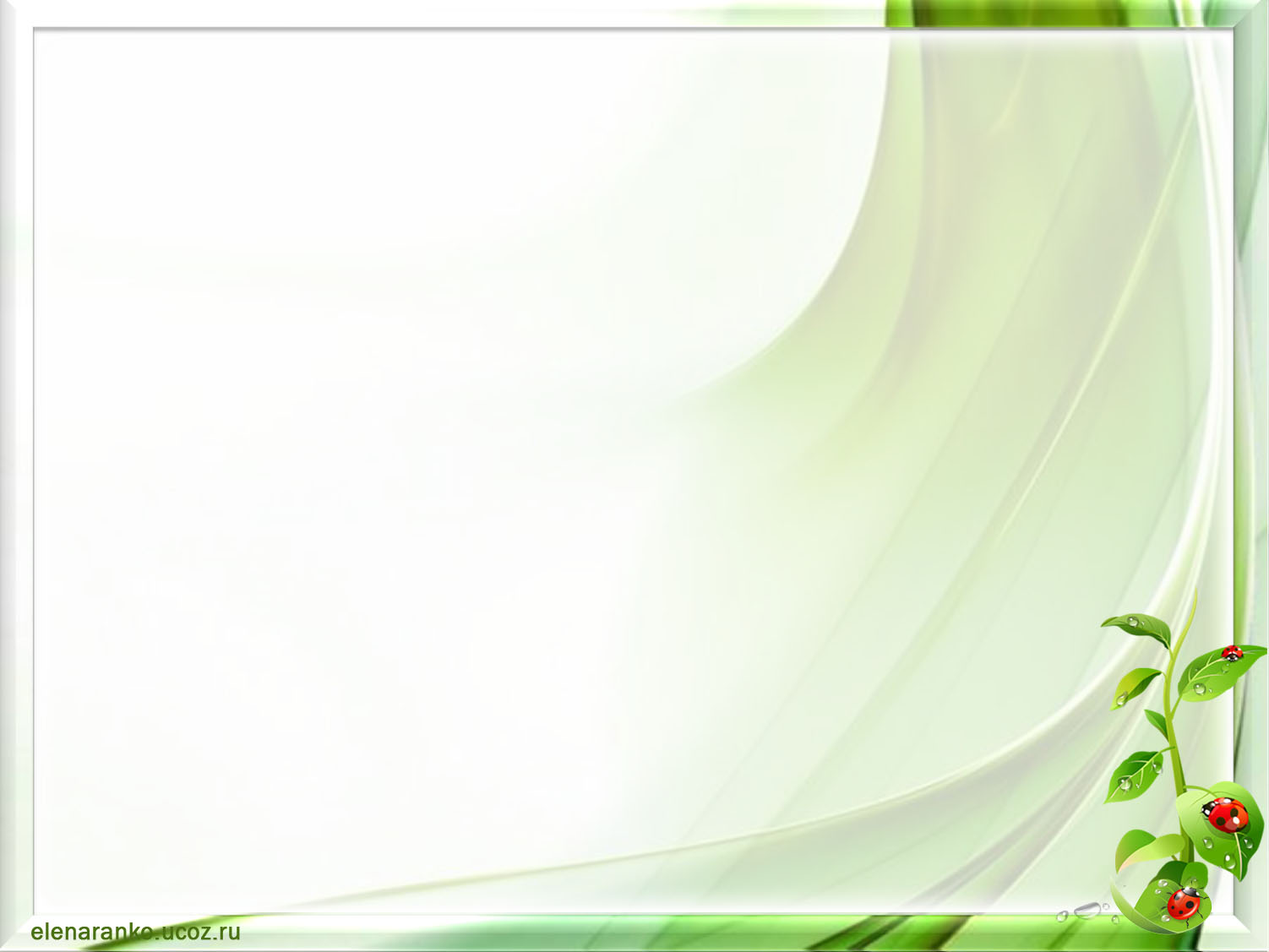 Медико-профилактические технологии: 
   *Мониторинг здоровья
   *Организация профилактических 
       мероприятий
   *Рациональное питание
   *Рациональный режим дня
   *Здоровьесберегающая среда
   *Контроль и помощь в обеспечении требований СаНПиН
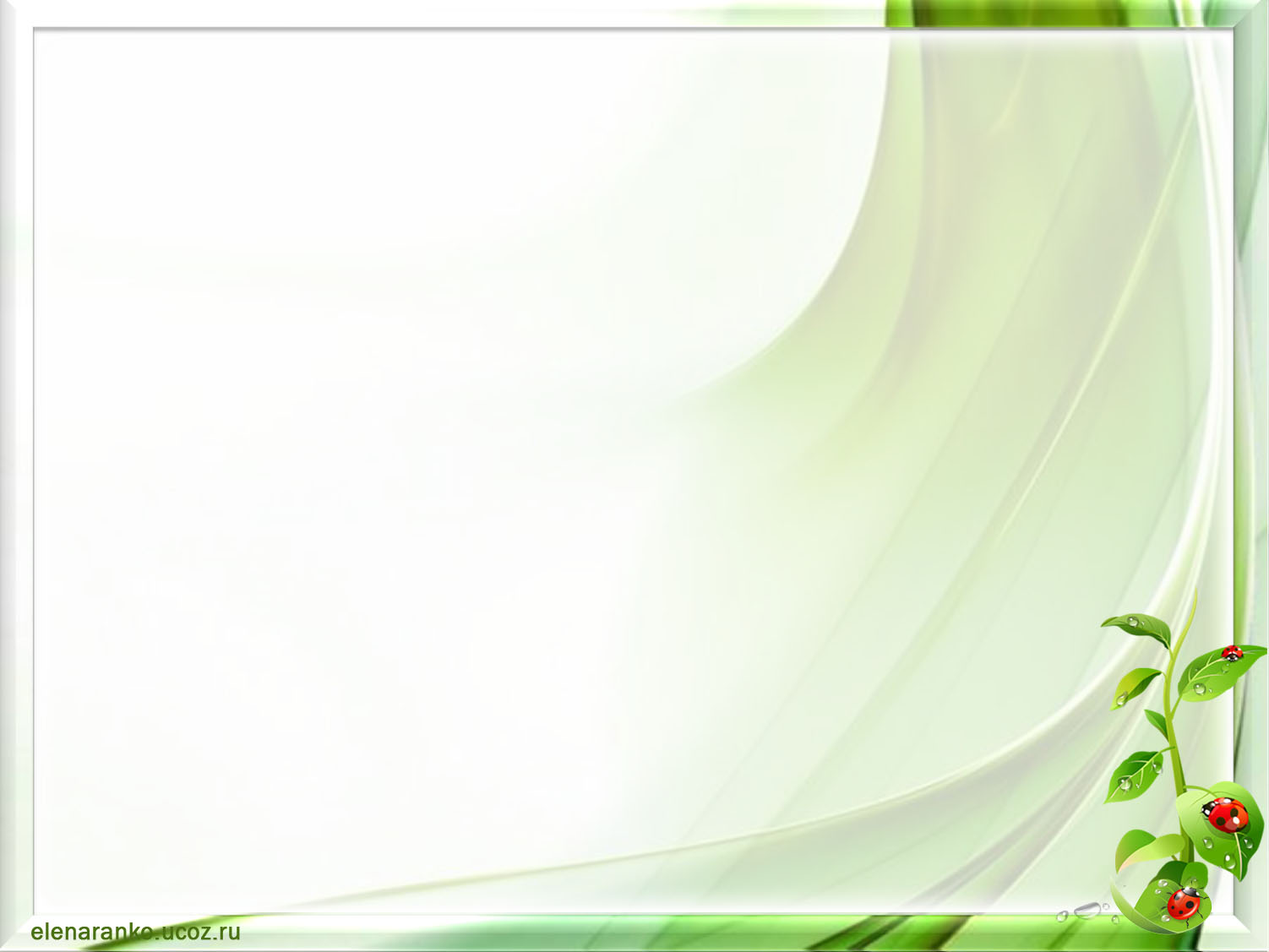 Физкультурно-оздоровительные технологии:  *Двигательный режим 
    * Динамические паузы 
    * Закаливание 
    * Гимнастика 
    * Подвижные и спортивные игры 
    * Дни здоровья 
    * Спортивные развлечения, праздники и др.
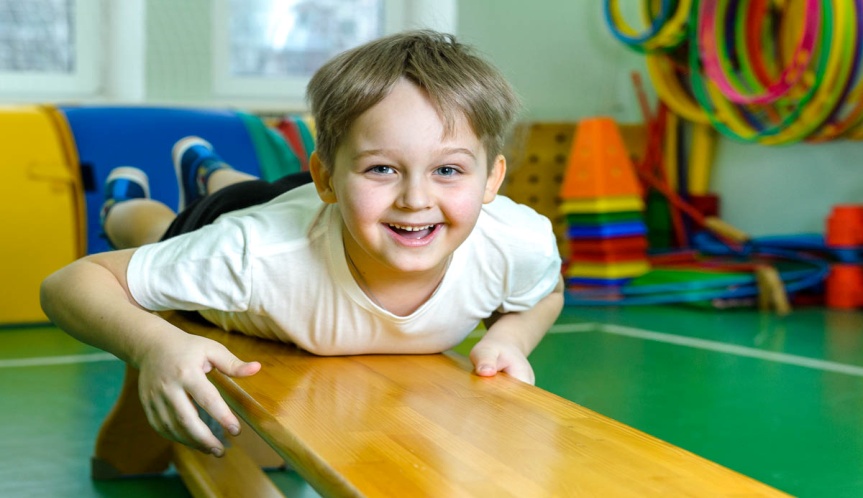 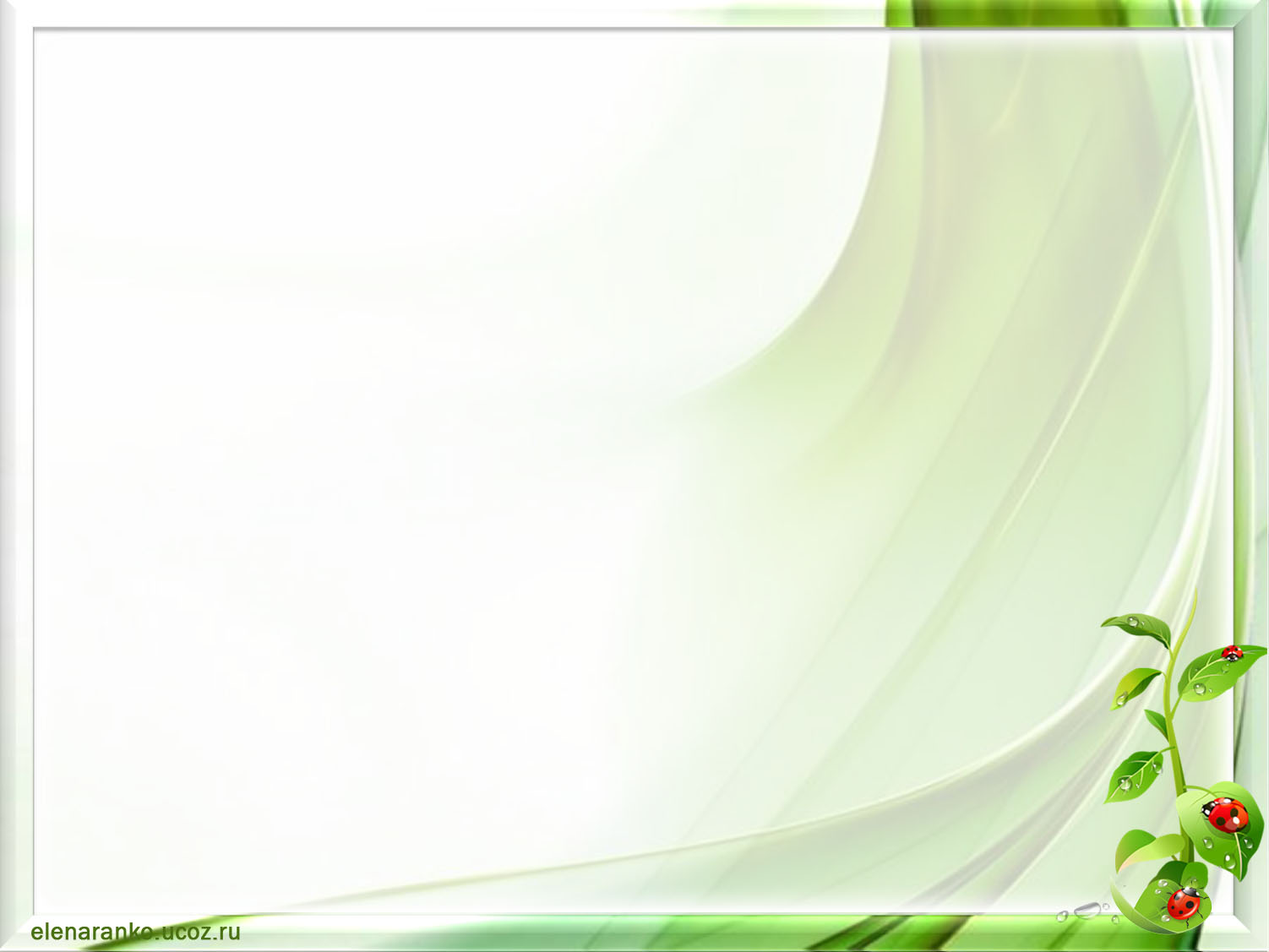 Социально-психологические технологии:
   *Тренинги 
   * Релаксация 
   * Музыкотерапия 
   * Психогимнастика 
   * Сказкотерапия 
   * Цветотерапия и др.
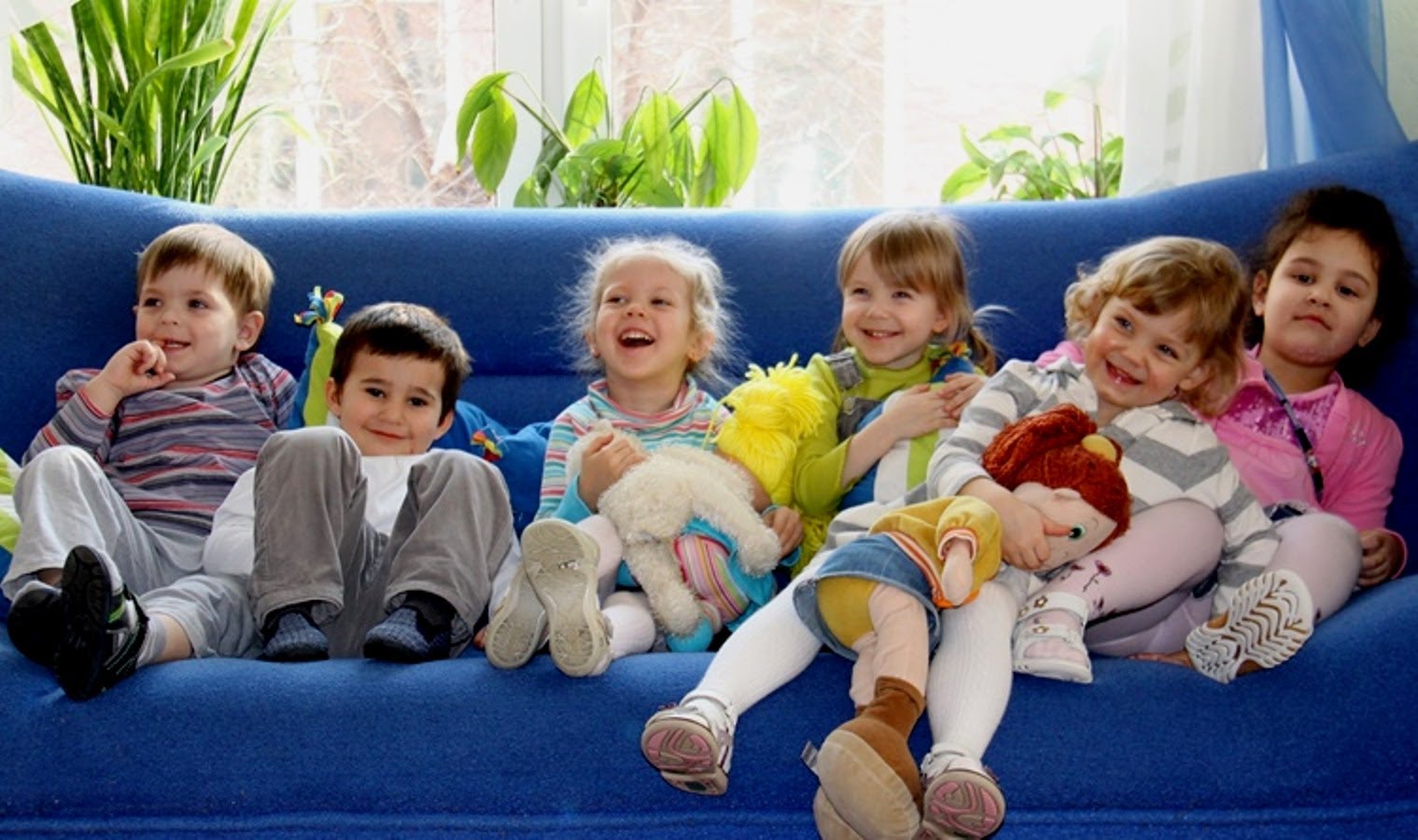 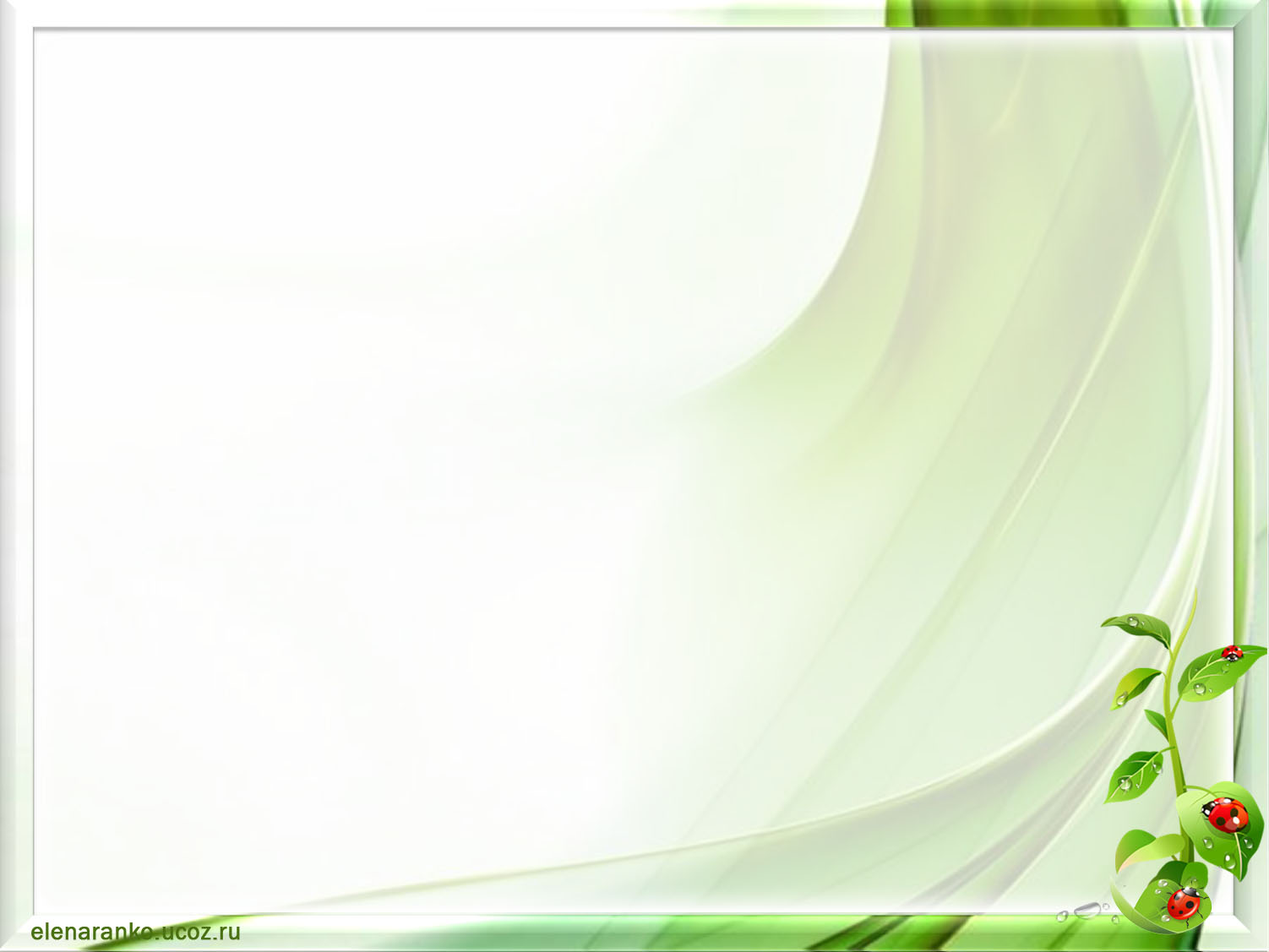 Валеологическое просвещение родителей: Задача данных технологий – обеспечение валеологической образованности родителей воспитанников ДОУ: 
   * Дни открытых дверей 
   * Выступления на родительских собраниях 
   * Консультации 
   * Информация для стендов 
   * Ширмы 
   *Памятки 
   * Презентации 
   * Буклеты и т. д.
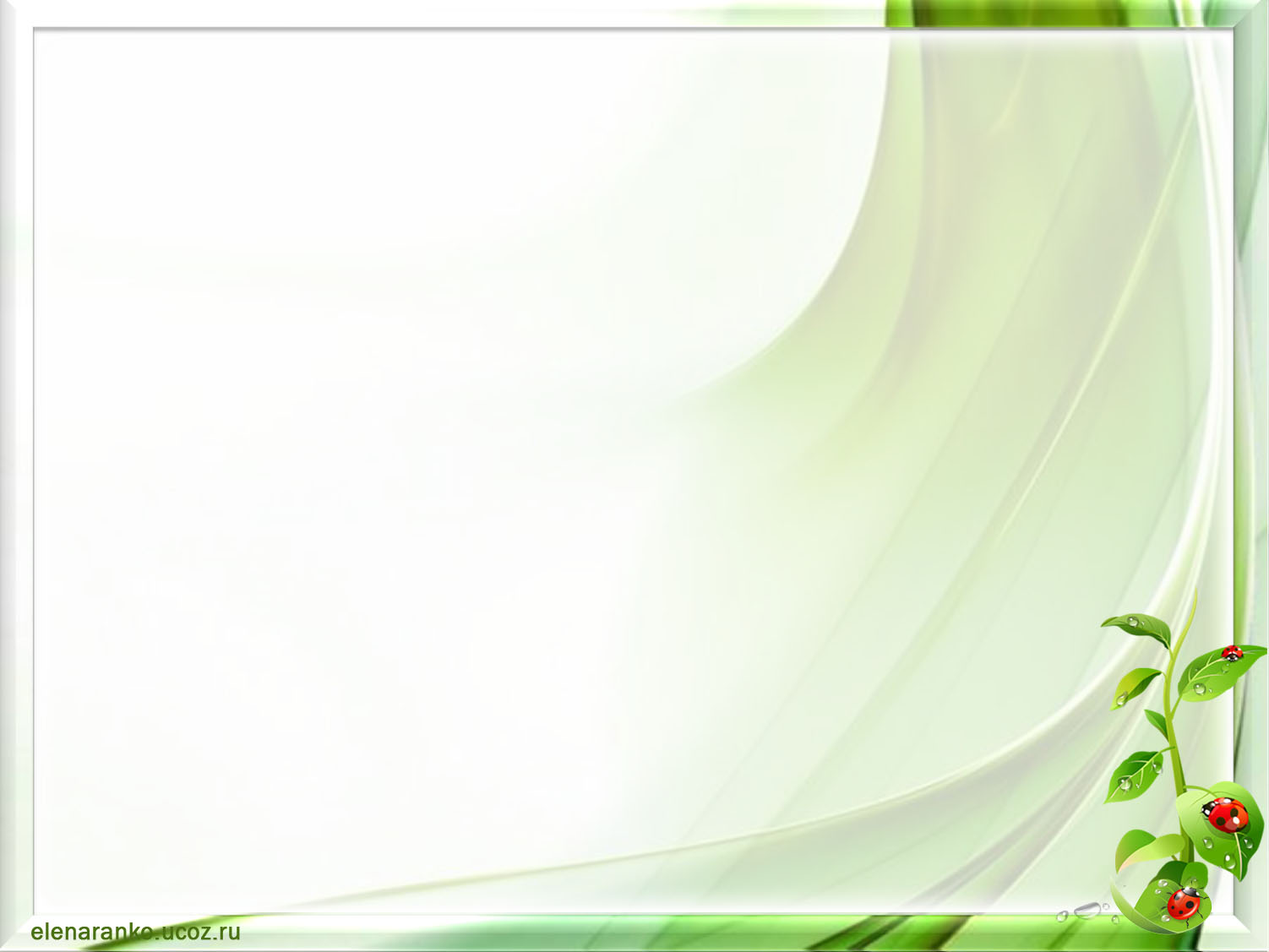 Взаимодействие ДОУ с семьей по вопросам охраны и укрепления здоровья детей:  Информационные стенды для родителей в каждой возрастной группе работают рубрики, освещающие вопросы оздоровления без лекарств (комплексы упражнений для профилактики нарушений опорно-двигательного аппарата, органов зрения, для развития общей и мелкой моторики, пальчиковые игры;  Информационные стенды медицинских работников о медицинской профилактической работе с детьми в ДОУ;  Приобщение родителей к участию в физкультурномассовых мероприятиях ДОУ (соревнования, спортивные праздники, дни открытых дверей, Дни и Недели здоровья, встречи детей ДОУ с родителями-спортсменами и др.);  Консультации, беседы с родителями по вопросам здоровьесбережения.
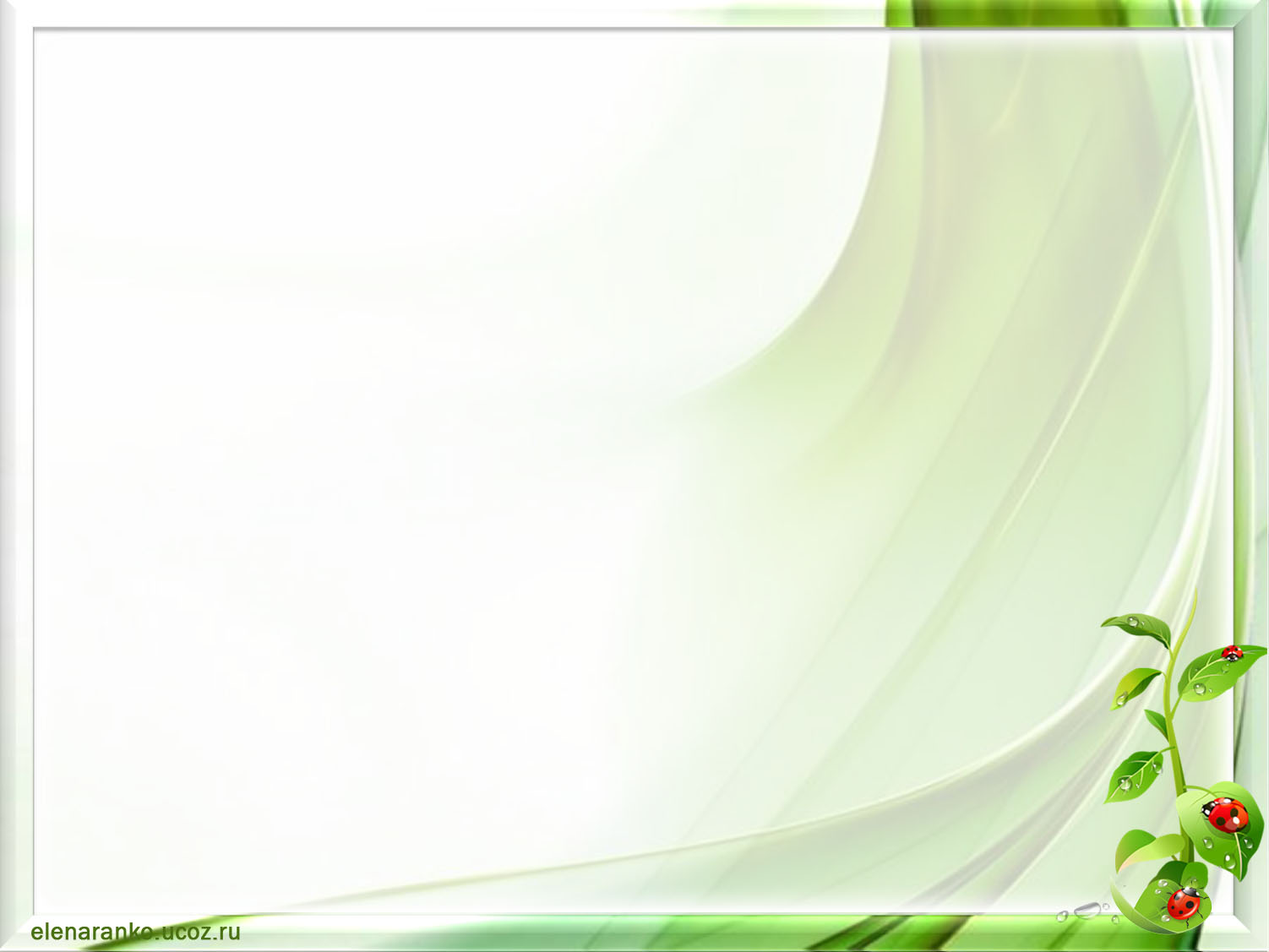 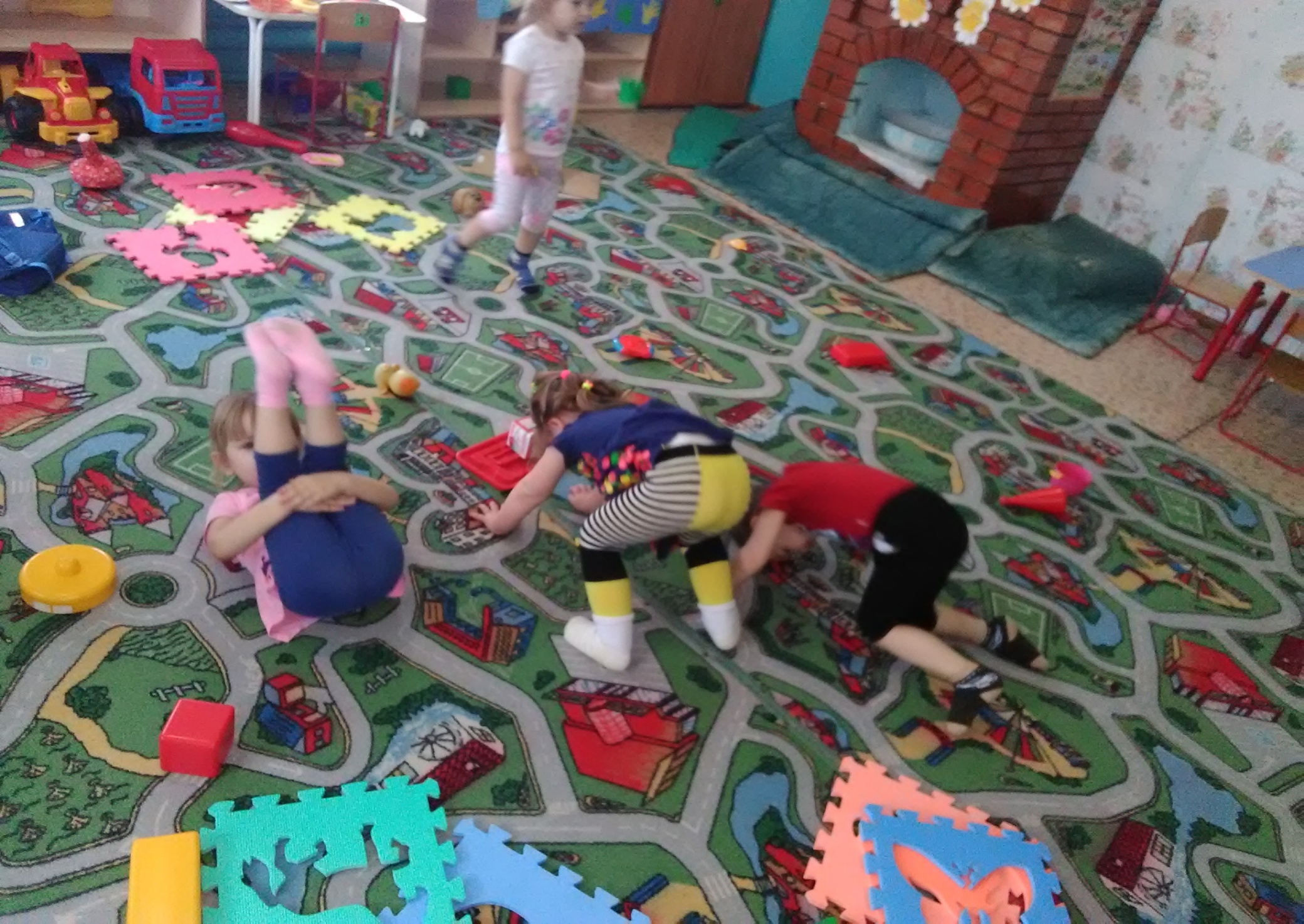 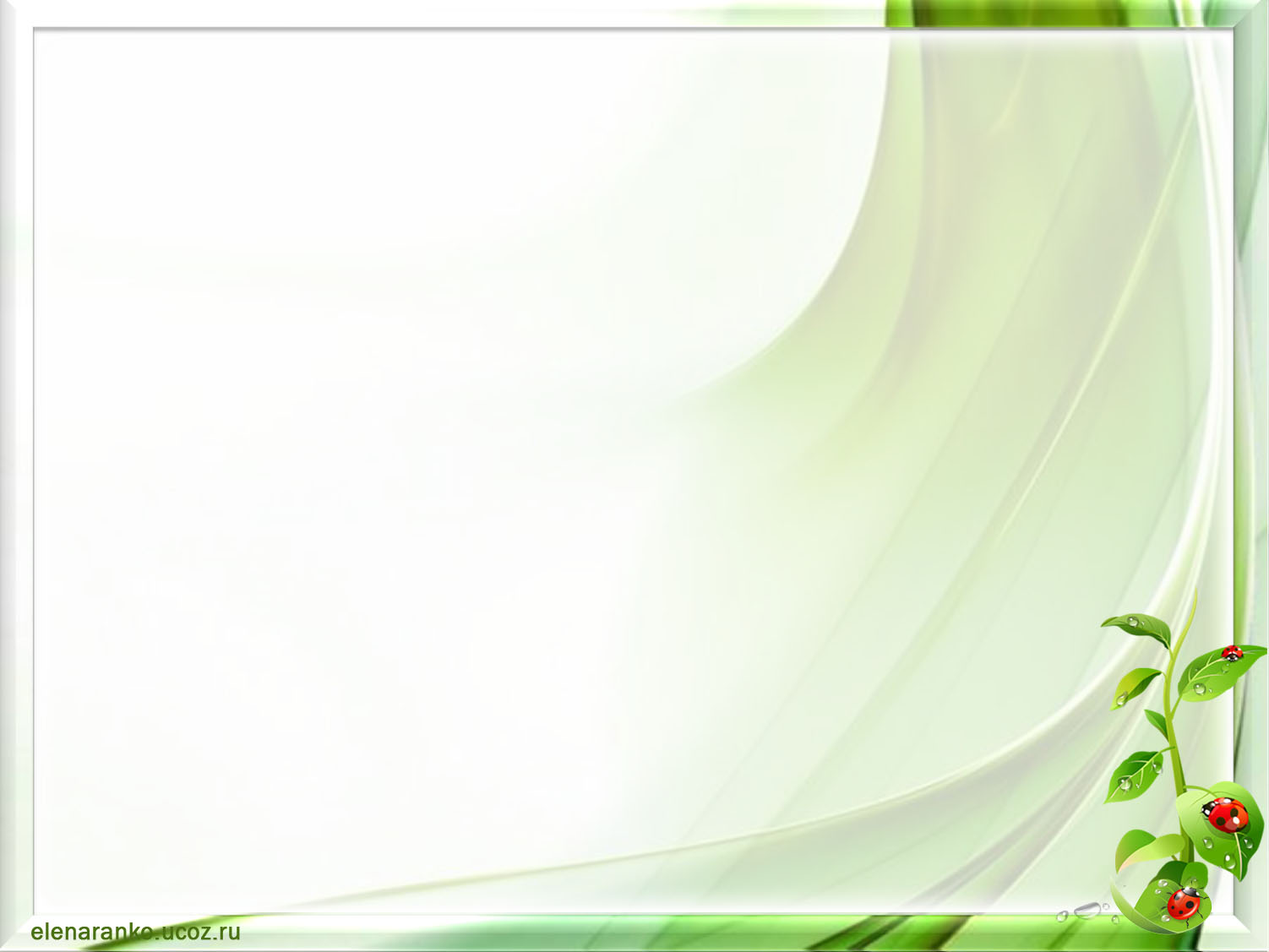 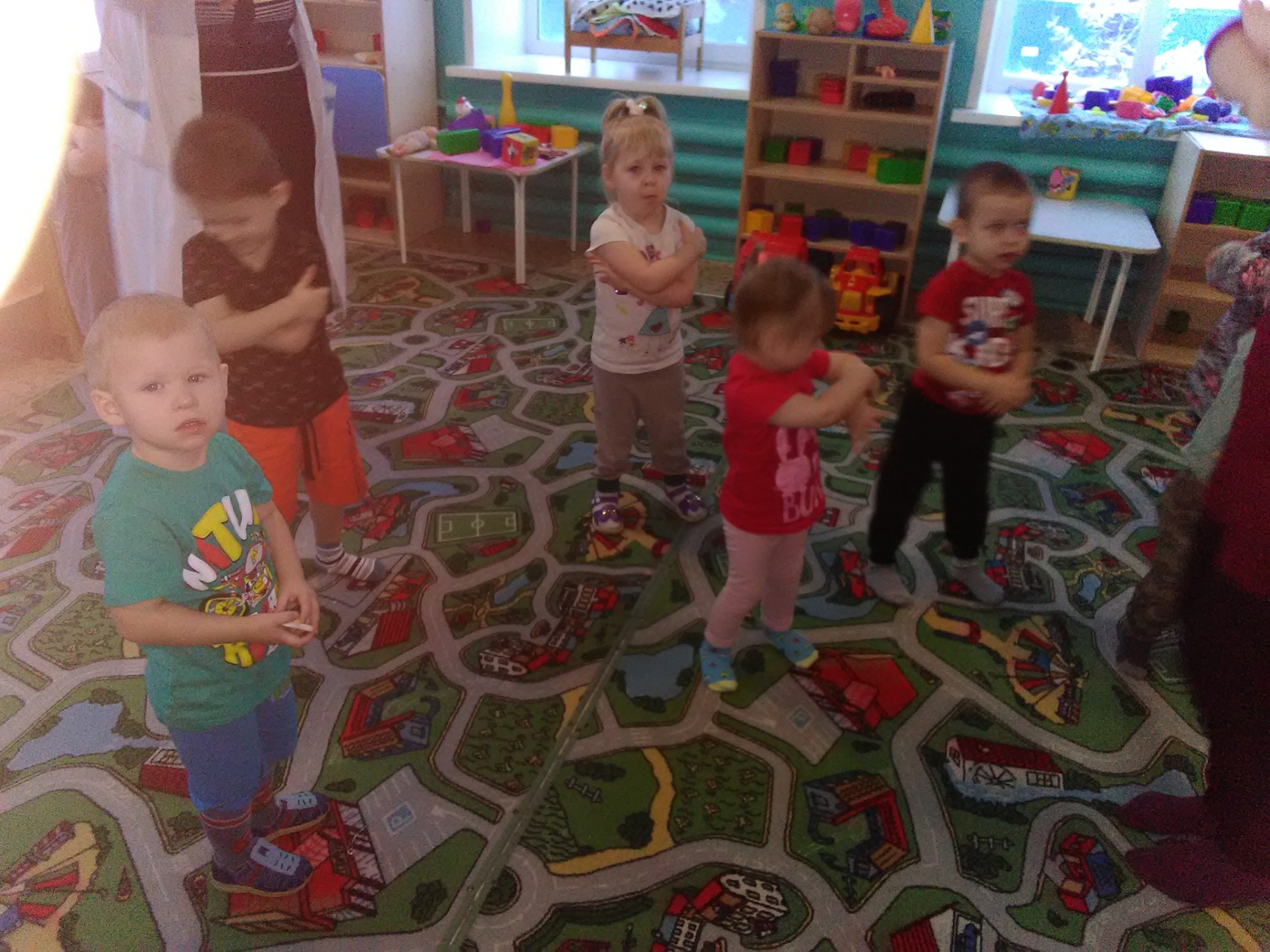 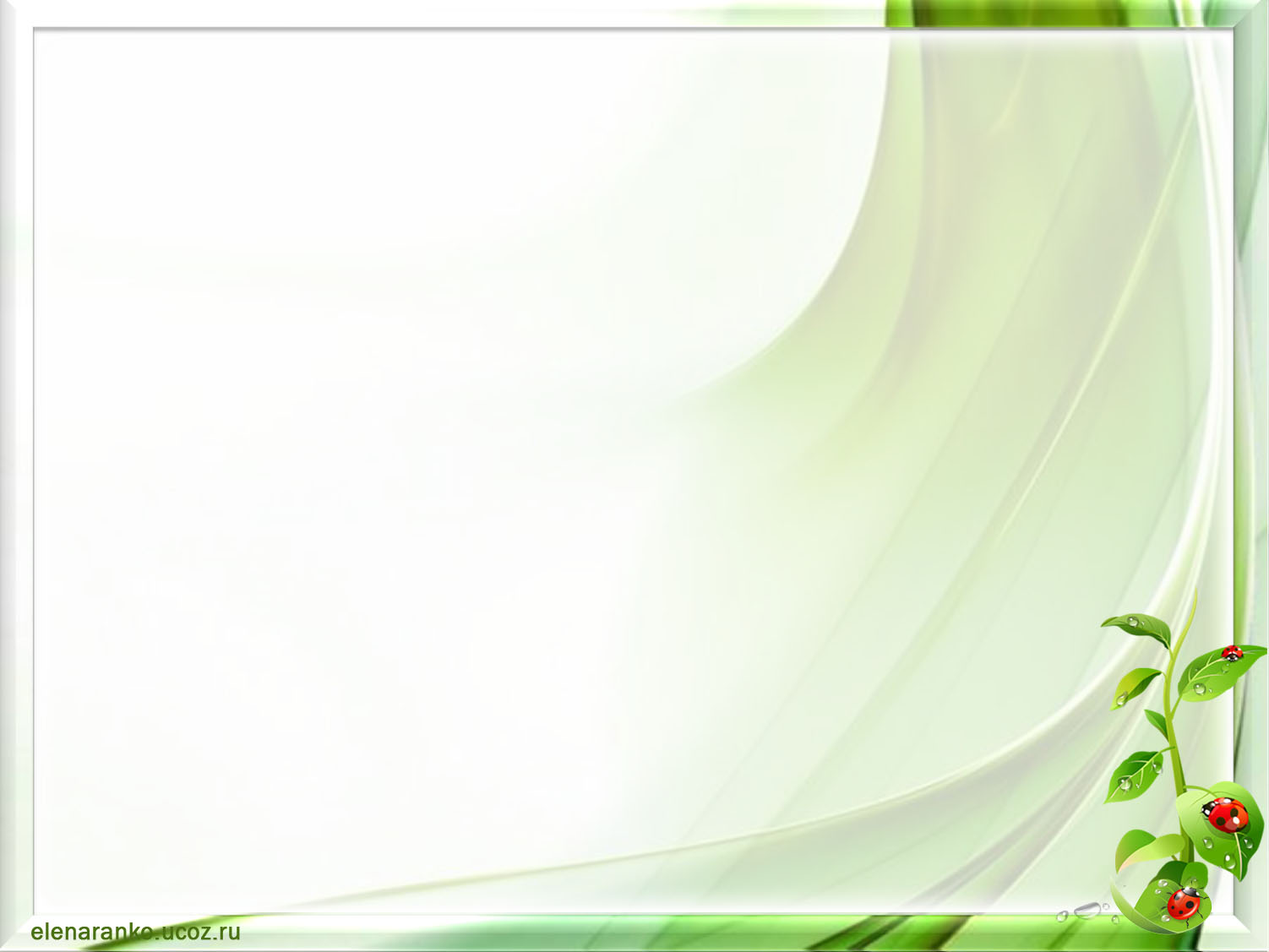 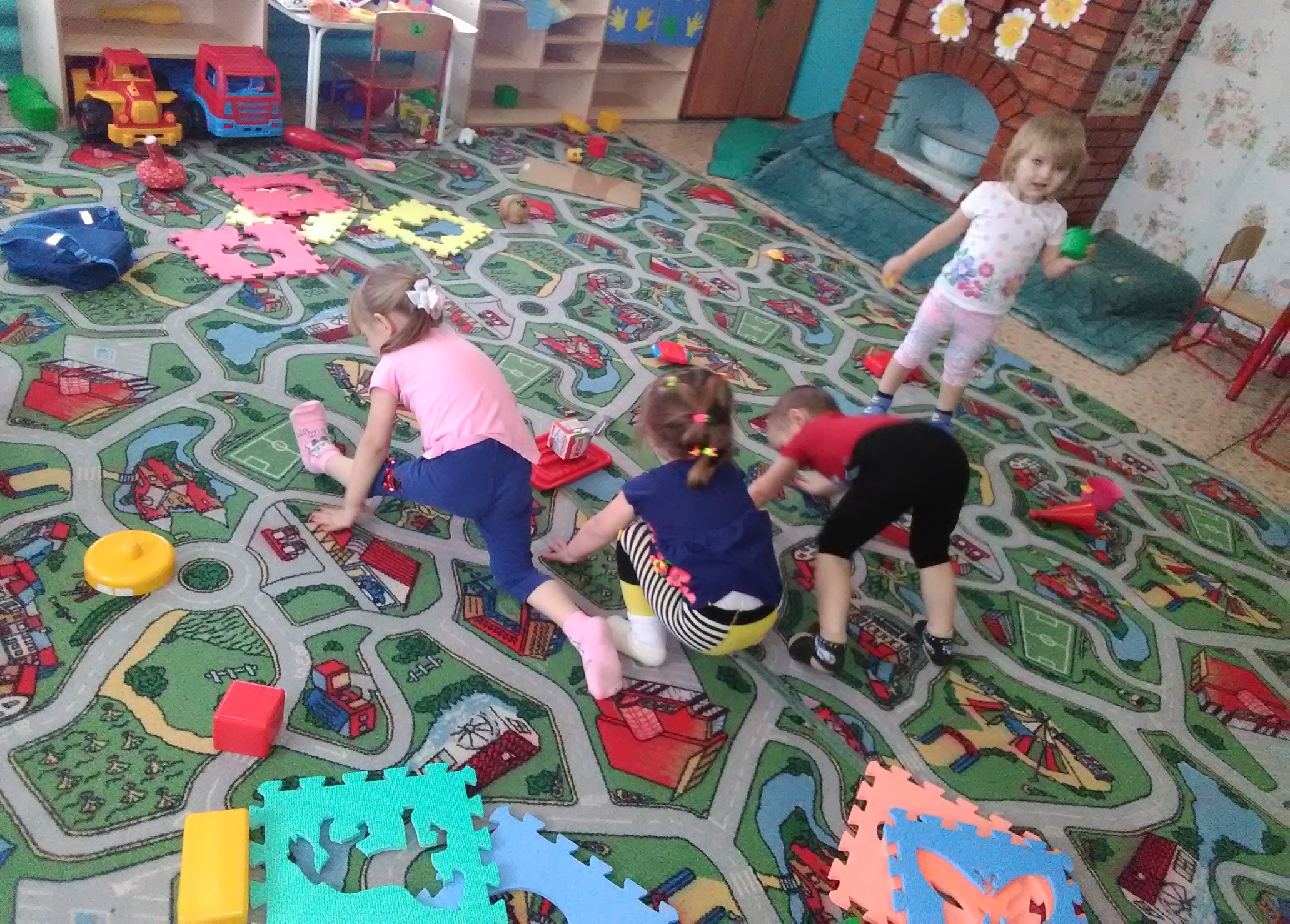 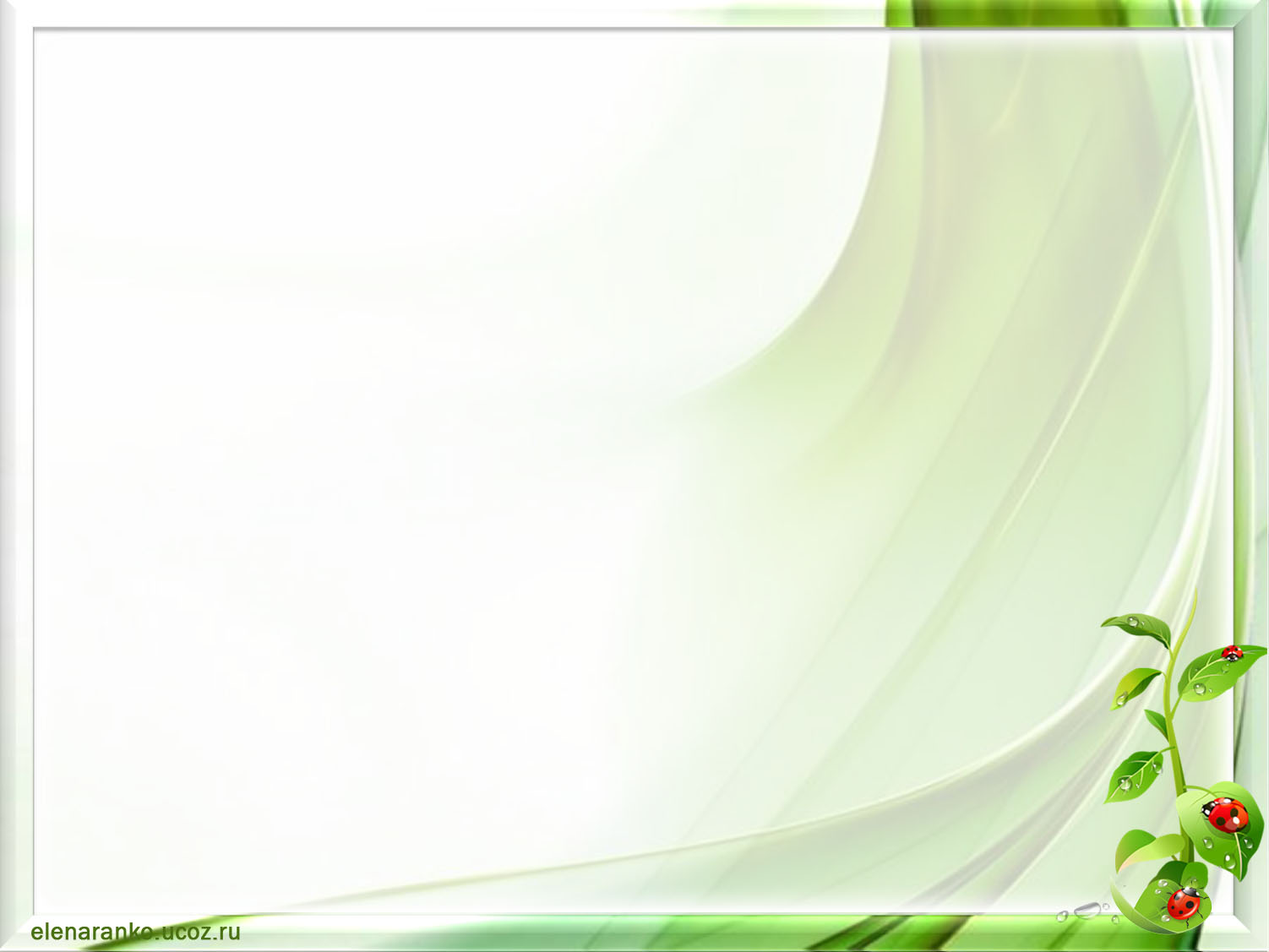 СПАСИБО ЗА ВНИМАНИЕ!